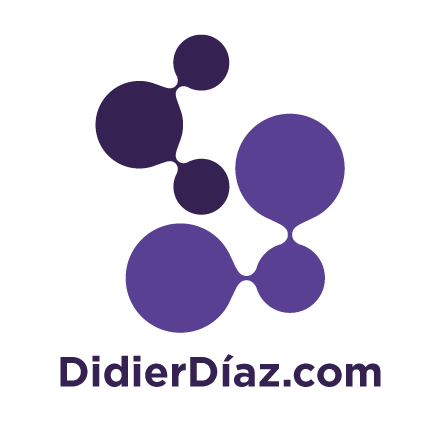 Es una hoja de cálculo que está organizada en una estructura tabular con filas y columnas.
EXCEL
Es una aplicación para manejar hojas de cálculo incluida en la paquetería Microsoft Office.
EXCEL
Es el archivo donde se trabaja y se almacenan datos; está compuesto de hojas de cálculo, gráficos y macros. 
Es el archivo que creamos con Excel, extensión .XSLX
LIBRO DE TRABAJO
Es una hoja cuadriculada formada por 16384 columnas y 1.048.576 filas.
Las hojas de cálculo están formadas por columnas y filas.
Hoja de cálculo
Es la intersección entre una columna y fila.
Celda
Es el conjunto de celdas seleccionadas verticalmente. “Cada columna se nombra por letras.”
Columna
Es el conjunto de celdas seleccionadas horizontalmente. “Cada columna se nombra por números.”
Fila
Cuando el cursor está posicionado en alguna celda preparado para trabajar con ésta.
Celda activa
Es la columna donde se encuentra la celda activa.
Columna activa
Es la fila donde se encuentra la celda activa.
Fila activa
Es un conjunto de celdas adyacentes (contiguas).
Rango
TIPOS DE DATOS QUE PODEMOS INTRODUCIR
Un dato que se introduce directamente en una celda. Puede ser un número, una fecha u hora, o un texto.
VALORES CONSTANTES
TIPOS DE DATOS QUE PODEMOS INTRODUCIR
Una secuencia formada por: valores constantes, referencias a otras celdas, nombres, funciones, u operadores.
FÓRMULAS
Cinta de opciones
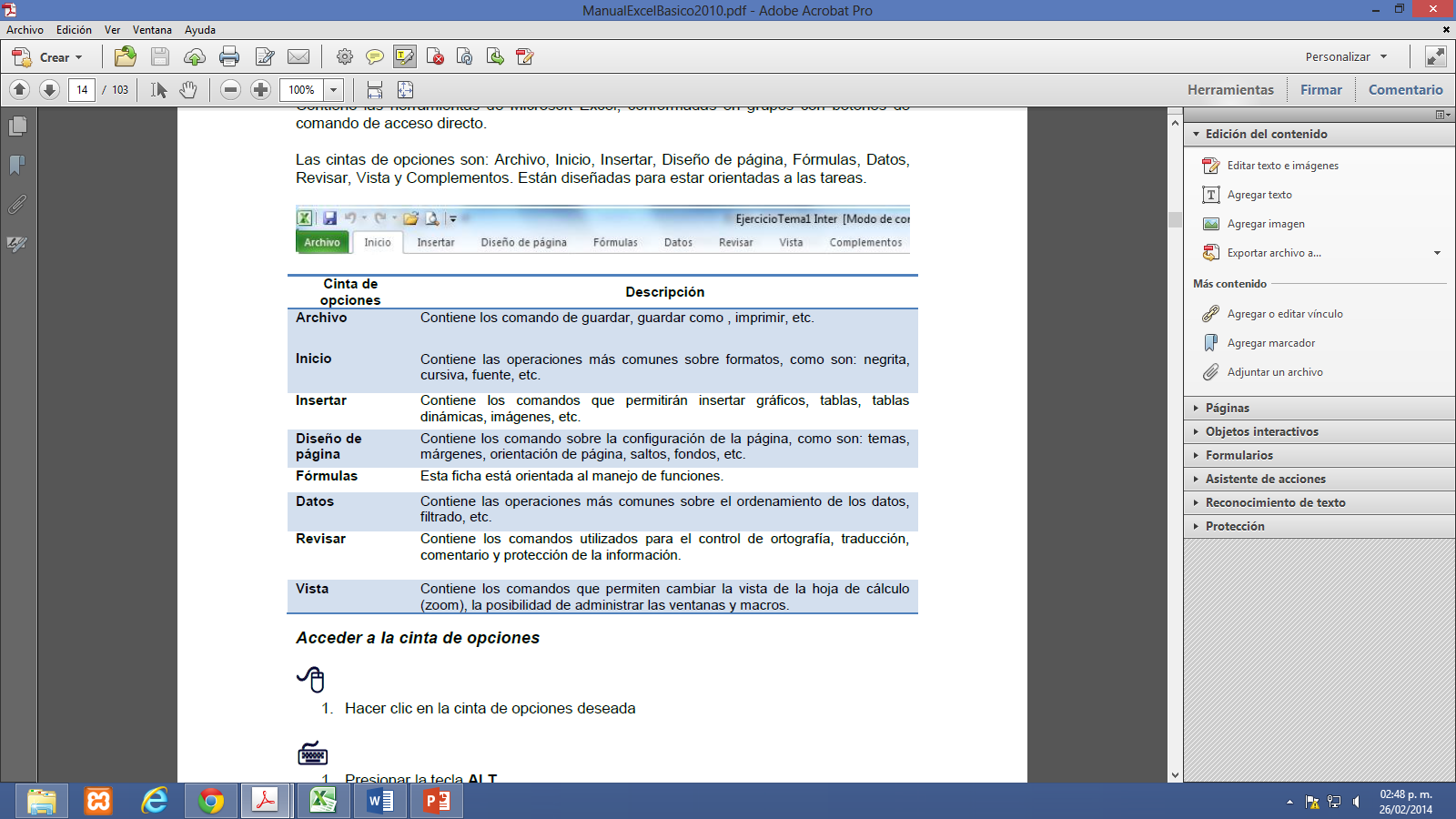 Movimiento rápido en la hoja
PEGADO ESPECIAL
Todo: Para copiar tanto la fórmula como el formato de la celda.
Fórmulas: Para copiar únicamente la fórmula de la celda pero no el formato de ésta.
Valores: Para copiar el resultado de una celda pero no la fórmula, como tampoco el formato.
Formatos: Para copiar únicamente el formato de la celda pero no el contenido.
Comentarios: Para copiar comentarios asignados a las celdas 
Validación: Para pegar las reglas de validación de las celdas copiadas 
Todo excepto bordes: Para copiar las fórmulas así como todos los formatos excepto bordes.
Ancho de las columnas: Para copiar la anchura de la columna.
Formato de números y fórmulas: Para copiar únicamente las fórmulas y todas los opciones de formato de números de las celdas seleccionadas.
Formato de números y valores: Para copiar únicamente los valores y todas los opciones de formato de números de las celdas seleccionadas.
FORMULAS
Una función es una fórmula predefinida por Excel (o por el usuario) que opera con uno o más valores y devuelve un resultado.
SINTAXIS
nombre_función(argumento1;argumento2;...;argumentoN)
REGLAS
- Si la función va al comienzo de una fórmula debe empezar por el signo =.
- Los argumentos o valores de entrada van siempre entre paréntesis. No dejes espacios antes o después de cada paréntesis.
- Los argumentos pueden ser valores constantes (número o texto), fórmulas o funciones.
- Los argumentos deben de separarse por un punto y coma ;.
=SUMA(A1:C8)
OPERADORES
Los operadores son símbolos que identifica Excel con operaciones aritméticas y es el enlace entre dos argumentos.
PRECEDENCIAS
Esta función devuelve un valor como resultado de la comparación de un valor buscado en un vector o en una matriz.
Función BUSCAR
Función BUSCAR
Los elementos del rango o matriz sobre el que se busca han de estar previamente ordenados o, de los contrario, la función no funcionará correctamente.
Si BUSCAR encuentra el valor devuelve el resultado asociado a la posición del vector resultado, si no devolverá el mayor de los valores que sea menor que el valor buscado.
Función BUSCAR 	SINTAXIS 1
BUSCAR (valor_buscado; vector_de_comparación; vector_resultado)

valor_buscado: Valor buscado
vector_de_comparación: Vector en el que buscará el valor
Vector_resultado: vector resultado
Función BUSCAR 	SINTAXIS 2
BUSCAR (valor_buscado;matriz)
Concatena 2 o más cadenas de texto dando como resultado una única cadena.
Función CONCATENAR
Función CONCATENAR
CONCATENAR(texto1;texto2;…)

=A1&A2

No se pueden concatenar más de 255 cadenas de texto.
Devuelve los últimos caracteres de una cadena.
Función DERECHA/IZQUIERDA
Función CONCATENAR
DERECHA(texto;núm_caracteres)


núm_caracteres debe ser mayor o igual que 0, si el numero de caracteres es mayor que la cadena devolverá todo el texto, si no se especifica un número de caracteres se tomará como 1.
Devuelve la posicion inicial de una cadena de texto dentro de otra cadena de texto
Función ENCONTRAR
Función CONCATENAR
ENCONTRAR(texto_buscado;dentro_del_texto;num_inicial)
Cuenta el número de celdas que contienen números a partir de una serie de argumentos que representan rangos.
Función CONTAR
Función CONTAR
CONTAR(valor1,valor2,…n)
Función CONTAR
Se cuentan números y fechas.
No se cuentan valores con error.
No se cuentan celdas vacías.
Función CONTAR.SI
CONTAR(rango,criterio)